““TOO MANY LEADERS FOCUS ALL THEIR ENERGY  ON MOVING TO THE NEXT CHAIR AS QUICKLY  AS POSSIBLE, AND THEY MISS THE OPPORTUNITY
”
To develop their gifts in the current  chair.” (My journey began as youth  minister, young adult, executive pastor,  Sr. Pastor, each stage I developed the gift)
-Mike Bonem
“
SECOND CHAIR LEADERSHIP IS A  CONTINUOUS DANCE.
”
We should always be asking ourselves the question, “Are  we currently in a position of leadership or are we  supposed to be following right now?(dance between  leading and following)
“WHAT IS A SECOND CHAIR LEADER?
”
A second chair leader is a person in a subordinate role  whose influence with others adds value throughout the  organization.
UNDERSTANDING THE PARADOX OF SECOND  CHAIR LEADERSHIP: THE ASSOCIATED  CHALLENGES-(there are some unique challenges to 2nd chair leadership);
“THREE PARADOXES EXIST WHEN YOU ARE NOT THE FIRST CHAIR LEADER
A second chair leader’s unique role involves a special se   ”t of tensions;
These tensions for second chair leadership are described  as: subordinate-leader, deep-wide, and contentment-  dreaming.
•
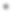 •
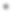 “THE SUBORDINATE LEADER PARADOX:
”
For many of us, our mental model of leadership involves having
complete freedom to set direction and determine actions for  ourselves and the organization without any “interference” from a  supervisor. From this perspective, any submission to another person is  less leaderlike.
“
THE	SUBORDINATE LEADER PARADOX:
Subordinate Leaders know that two heads are better  than one, and that the first chair is not an adversary.
They are able to lead without being at the top of the  pyramid. Most important, they understand that their  authority and effectiveness as a second chair stem from  a healthy, subordinate relationship with their first chair.
”
Exodus -17:8-15(Moses;Joshua, Aaron and Hur)
“
THE	DEEP-WIDE PARADOX:
”
Second chair leaders have specific roles that are narrower and  deeper in scope than those of the first chair, yet they need to  have a broad, organization wide perspective.
Joshua understood the depth of his role was to lead in the valley  for battle but his role narrowed in the area of leading the people  from the top of the mountain
“
THE	DEEP-WIDE PARADOX:
”
Some who struggle with this paradox resent the restrictions
•
of their role as being too narrow, or they see the more
detailed dirty work as being beneath them. (Washing Feet)
What would have happened if Joshua, Aaron or Hur saw  their roles as too narrow or dirty work...
•
At the other extreme, some excel at their specific tasks but  fail to see the big picture.
If an issue arises, they always see it from the viewpoint of  how it affects their ministry.(it’s bigger than you)
•
•
“
THE	DEEP-WIDE	PARADOX:
”
Narrow-minded leaders may have trouble negotiating  the informal relational networks that are leveraged by second chairs who seek to have a broader impact on  the organization....
Effective second chair leaders develop the skills to be  both deep and wide.
•
•
“
CONTENTMENT-DREAMING:
”
Being the second chair does not mean giving up on  individual or corporate dreams. (David and Saul)
But a dream cannot be allowed to become shortsighted  ambition, nor can it be positioned in competition with the  plans of the first chair. (David refused to be in competition  with Saul-women sang song promoting division)
Second chair leaders intentionally seek to shape the  organization’s direction and mesh their individual dreams  with the broader vision. (JESUS said Father and I are 1)
•
•
•
“
CONTENTMENT-DREAMING:
”
Second Chair leaders understand that an apparent detour from
•
their dream may be short-term and even a catalyst to fulfilling their
God-given potential (my dream was to be a youth pastor and  everything I did was on the contrary in 2008 but it propelled me  into my destiny)
•
Successful second chair leaders are able to maintain contentment  with the present without losing their sense of God-given calling for  their future. (David is anointed as the next king but still serves Saul)
“ LEADERS IN THE BIBLE WHO WERENOT	IN THE	FIRST CHAIR: JOSEPH
”
“You shall be in charge of my palace, and all my people are to  submit to your orders. Only with respect to the throne will I be  greater than you” (Genesis 41:40).
Do you remember the young man who was known by his brothers  as a dreamer, the one who wore the beautifully ornamented coat  given to him by his father to signify his status as most favored.
This young, arrogant dreamer was thrown  into the bottom of a well and sold into  slavery by these same brothers. Then, as a  foreigner and former prisoner, he attained a  rank of leadership that no other Hebrew in  all of history has enjoyed. We do not know all  that happened to Joseph, only what the  Scripture reveals. But this is enough to show  that his journey included some of the lowest  lows and highest highs that life can offer.
For Joseph to finish as he did, a light bulb must  have turned on somewhere along the way. There  must have been a season when he discovered  the meaning of leadership, when you are not in  the 1st chair;

Life as a slave and as a prisoner taught Joseph  many lessons. He was in a foreign land with a  foreign language. He was no longer the favored  son in his household. He had no position of  authority. To survive this harsh environment, he  had to find a way to set himself apart;
QUESTIONS TO PONDER
What did Joseph learn and apply that set him apart?  He remained humble, he was loyal, and he didn’t let  success change him while learning the needs of the  organization;
What principles can we glean from this great leader  to foster our growth and development as a leader  who isn’t in the first chair?
What can we learn from him that will strengthen and  encourage us in our journey of service to our God?
SECOND CHAIR LEADERS INFLUENCE
“
”
Your title or position may imply you are a second chair leader,  but the question really is, “Are you a second chair leader?”;
Are you adding value throughout the organization? That
•
•
actually has little to do with your official position; it has  everything to do with what kind of influence you have.
As John Maxwell says, “Leadership is influence, nothing more,  nothing less.”(who listens to you) Nehemiah was a cupbearer  who influenced the king)
•
“
IN ORDER TO GET A GOOD PICTURE OFEFFECTIVE SECOND CHAIR LEADERSHIP,  LET’S BREAK DOWN OUR DEFINITION:
”
A subordinate:
Even the most capable second chair is still under the leadership  of someone else. The first chair may have an egalitarian style,  but they are still the leader.(his or her ego doesn’t excuse  obedience)
Whose influence:
Influence is evident in people’s readiness  to follow you and their desire to include  you in key decisions and initiatives...
With others:
Any leadership role involved a broad  network of relationships, with many  people, so successful second chair  leaders must excel at relationships.
Adds value:

Adding value can be seen in helping make better decisions, in adding creativity to  programs, strengthening team relations, or  being a sounding board for a colleague.

Adding value means looking for ways to  improve the organization and help those  around you be more successful.
Throughout the organization:

Besides their particular area of  responsibility, second chairs have  an organization-wide perspective.
“FIRST CHAIR AND SECOND CHAIR RELATIONSHIP
”
A Vital Relationship
Whether you feel effective or not in your role as a second chair, it probably
•
has a lot to do with your relationship with your first chair.
If the relationship is healthy, you’ll find a sense of freedom and fulfillment in
•
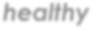 the job, irrespective of the responsibilities assigned.
But if there is tension, it is difficult to feel successful, even if the organization  is flourishing. That’s why anyone who aspires to realize his or her own  potential as a second chair leader must start at the top, with the top  relationship.
•
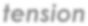 •
That relationship between the top two chairs is  critical. These leaders are often attracted by the  other’s opposite strengths because they  recognize the value of complementary skills. But  those differences can sow the seeds of conflict.  (The thing that binds you can divide you)
•
Complementary strengths can pull in opposing  and divisive directions if the relationship is not  cultivated.(you must know each other’s heart)
A key question for any second chair is:Are you willing to  be subordinate?
The real test of subordination comes when your first chair does something you dislike or  disagree with.

What do you do then? There are three options:

Fight: openly disagree with and challenge your first chair.

Flight: walk away wounded and feel like giving up.

Stay Involved without confrontation: you accept the decision for what it is, but stay  involved in the discussion, accepting the first-chair’s final decision, whatever it may be.

Being deeply involved and not being insubordinate, even in disagreement, is the tension of  the role.
There are four particular practices that can make you  deeper and wider as a leader:
Be a Pulse Taker. Knowing what others are thinking  and feeling is valuable information for you and the  first chair; you are in a unique position to keep a  finger on the pulse of the organization.
Often the senior pastor has the worst seat in the  house when it comes to pulse taking—many  members just don’t tell him what they are really  thinking.
PUTTING IT INTO PRACTICE
Be a Vision Amplifier. While the first chair is the primary  vision caster, a second chair leader has many  opportunities to repeat, clarify, and reinforce the vision.
In taking the pulse, you also have an opportunity to  influence the pulse.
Every significant conversation you have with a leader is  an opportunity to help that person understand the vision.  (Of course, that means you have a clear understanding  of the vision—not just the words, but the heart of it).
PUTTING IT INTO PRACTICE
Be a Leader Multiplier. Identifying and recruiting other leaders  who can help achieve the vision should be an ongoing  priority.
As you amplify the vision, you will become aware of people  who are excited about it and have leadership potential.
Any God-given vision requires a growing base of leaders, and  every organization has people who are not maximizing their  potential (especially churches).
It should be a focused priority to get those people in the  game and help them develop.
PUTTING IT INTO PRACTICE
Be a Gap Filler. If there is no other leader who can serve in a critical  role, the second chair should be prepared to fill the gap.
Gap filling is often a function of the first chair’s strengths and  weaknesses. No one excels in all areas of leadership.
Whatever the	first chair’s weaknesses may be, the strongest and most  effective organization is created when the second chairs fill those  gaps.

Leading when you’re not in charge is a delicate balance between  Senior leaders and 2nd chair leaders for the glory of God.
PUTTING IT INTO PRACTICE
Thank You!